ŠPORTNI DAN MALO DRUGAČE
OSNOVNA NAVODILA
DANAŠNJI DAN BO NEKOLIKO DRUGAČEN – ŠPORTNO OBARVAN. 
PRIPOROČLJIVO JE, DA GA IZPELJETE DRUŽINSKO, TOREJ K MIGANJU POVABITE VSE SVOJE DOMAČE.


PA ZAČNIMO! 
11. 5. 2020
KRAJ: HODNIK, SOBA, DNEVNA SOBA …IN BLIŽINA RAČUNALNIKA. VSEKAKOR NAJ BO PROSTOR VAREN IN DOVOLJ VELIK.
JUTRANJA TELOVADBA V PIŽAMI
DOBRO JUTRO! 
ŠPORTNI DAN SE PRIČENJA … IN KAKŠNA SREČA ZATE … KAR V PIŽAMI. 

ODPRI SPODNJO POVEZAVO IN NAREDI NEKAJ VAJ SKUPAJ Z MIŠO. 
https://www.youtube.com/watch?v=fxeSt2maSRI
ZAJTRK IN UMIVANJE
OČI SO SE ZBUDILE, USTA SO SE ODPRLA, 
ŽELODČEK PA PROSI ZA ZAJTRK.
 PRIVOŠČI SI KVALITETEN ZAJTRK. IN KAKŠNA 
SREČA ZATE ... SPET V PIŽAMI.
PO ZAJTRKU OBVEZNO POSPRAVI ZA SEBOJ IN 
SE TEMELJITO UMIJ.
PREOBLECI SE V ŠPORTNO OPREMO
V PIŽAMI GREŠ PO KRATKE HLAČE, KRATKO MAJICO, NOGAVICE IN 
COPATE ALI ČEVLJE, KI NE DRSIJO. 
USEDI SE PRED RAČUNALNIK IN ODPRI SPODNJO POVEZAVO.
POZOR! 
IMAŠ TOČNO TOLIKO ČASA KOT RISANI JUNAK, DA SE PREOBLEČEŠ IN 
(PRE)OBUJEŠ V NOGAVICE IN COPATE. 
ODPRI POVEZAVO.
https://www.youtube.com/watch?v=1GDFa-nEzlg
TRI, ŠTIRI, ZDAJ – ZAČNI!
OZNAČIMO VADBENI POLIGON
V SOBI, KJER BOŠ PRIČEL Z VADBO, Z LEPILNIM TRAKOM OZNAČI START IN CILJ. 

ČE IMAŠ PROSTOR, NAJ BO VADBENI POLIGON VSAJ 4 METRE DOLG IN 2 METRA ŠIROK.

SICER PA PREDVSEM POSKRBI, DA BO PROSTOR VAREN.
1. VAJA
POČASEN 3 MINUTNI TEK ZNOTRAJ OZNAČENEGA PROSTORA.
SLEDI HOJA (30 SEKUND). 
MED HOJO PONOVIMO GIBANJA ROK - ROČENJA: 
PREDROČENJE, ZAROČENJE, VZROČENJE, ODROČENJE, PRIROČENJE
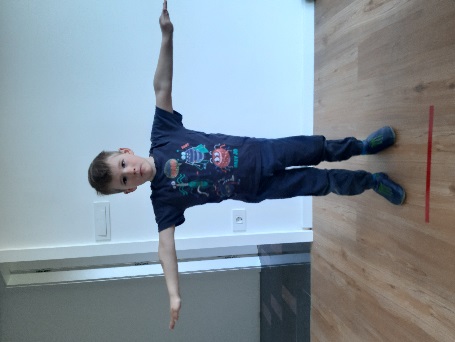 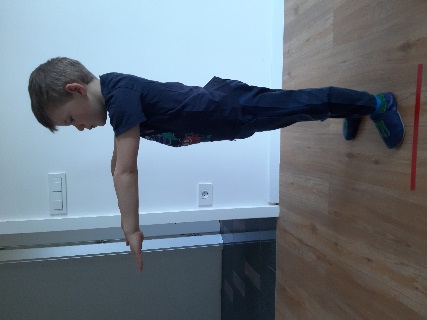 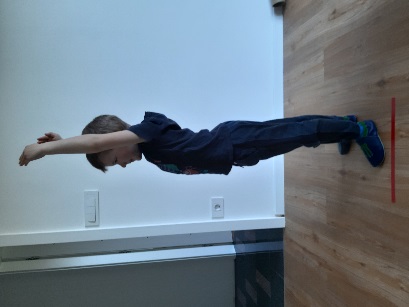 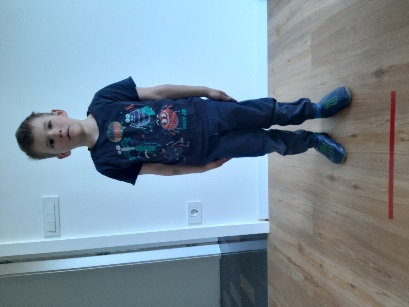 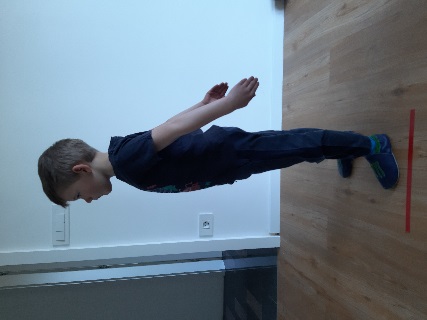 2. VAJA
TEK VZVRATNO (2 MINUTI).	
POČITEK IN PONOVITEV GIBANJ TRUPA - KLONI: 
ODKLON,     PREDKLON,    ZAKLON
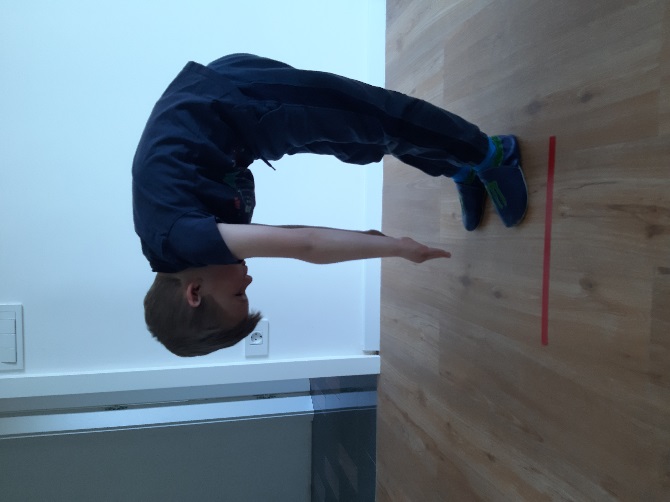 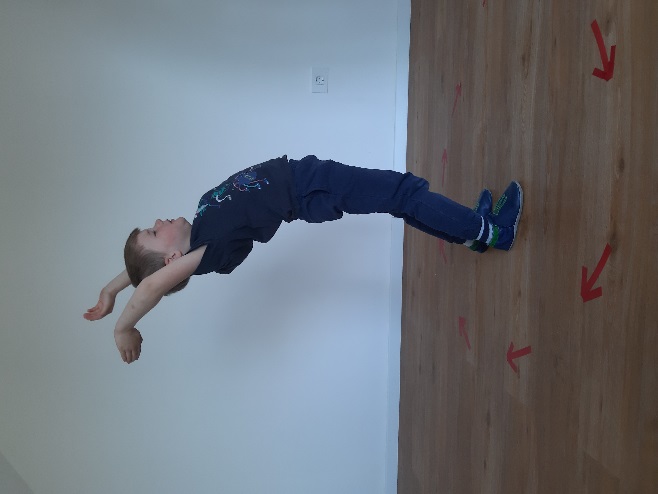 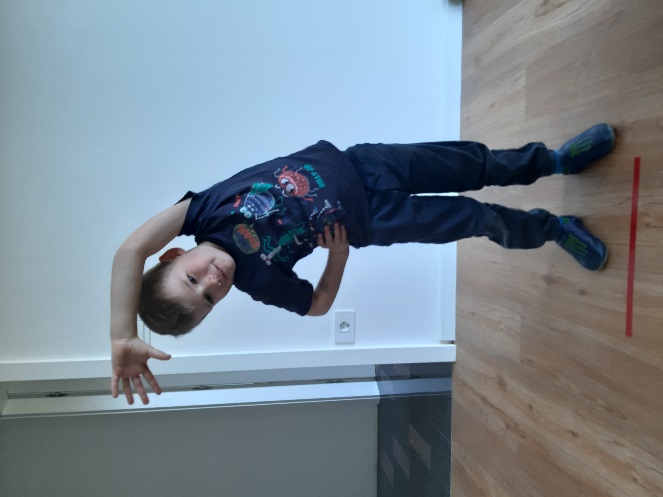 3. VAJA
TEK BOČNO - PRISUNSKO (1 MINUTA)		
POČITEK IN PONOVITEV GIBANJ NOG - NOŽENJA: 
ZANOŽENJE, ODNOŽENJE, PREDNOŽENJE


 	

POČITEK! STRESI ROKE IN NOGE.
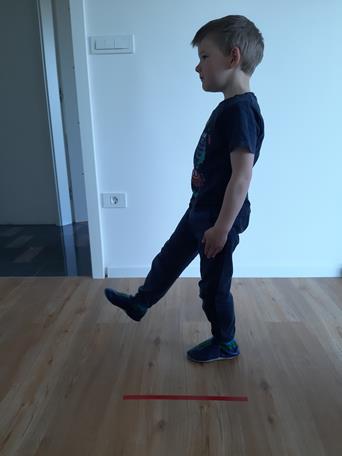 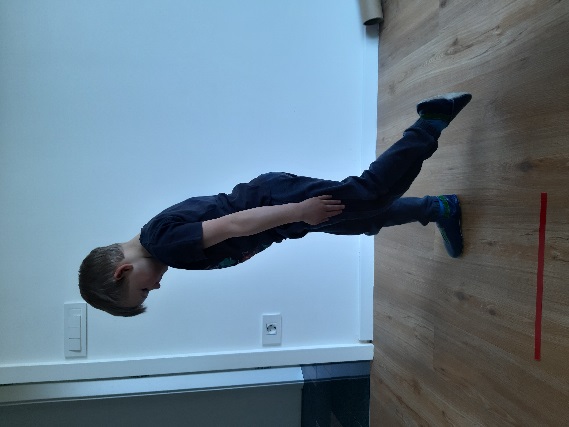 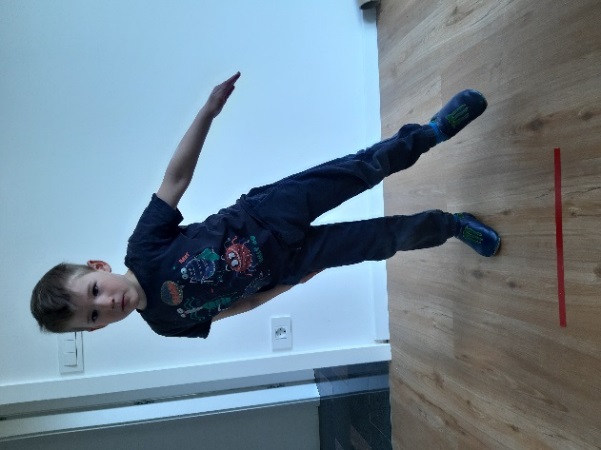 4. VAJA
POSKUŠAJ NAREDITI ZA VSAKO GIBANJE 4 DOLŽINE POLIGONA.  ALI PO SVOJIH ZMOŽNOSTIH… 


HOJA PO PRSTIH
HOJA PO PETAH
RAČJA HOJA
HOJA Z DRŽANJEM ZA GLEŽNJE
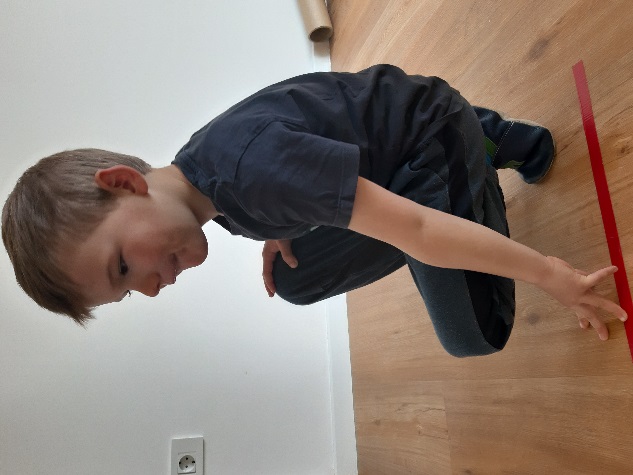 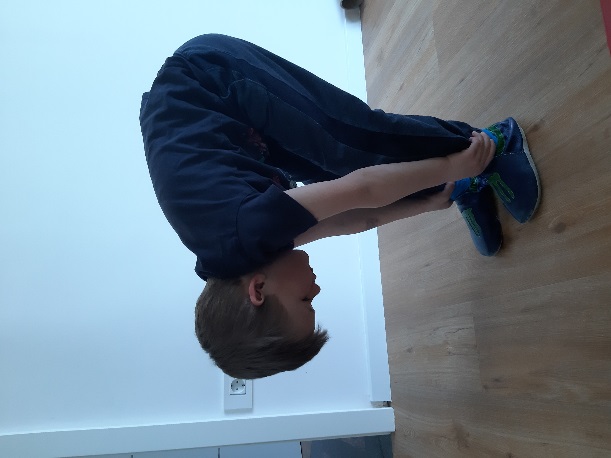 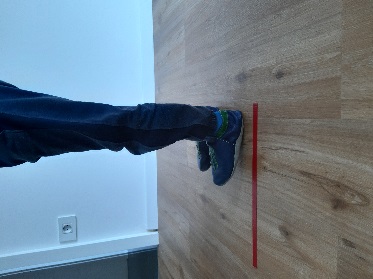 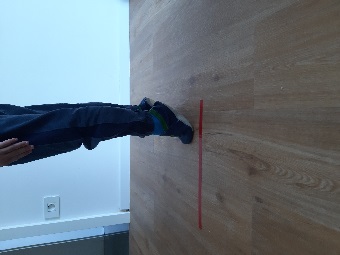 GIBANJE PO ŠTIRIH NAPREJ IN NAZAJ
GIBANJE PO ŠTIRIH VSTRAN - RAKOVICA
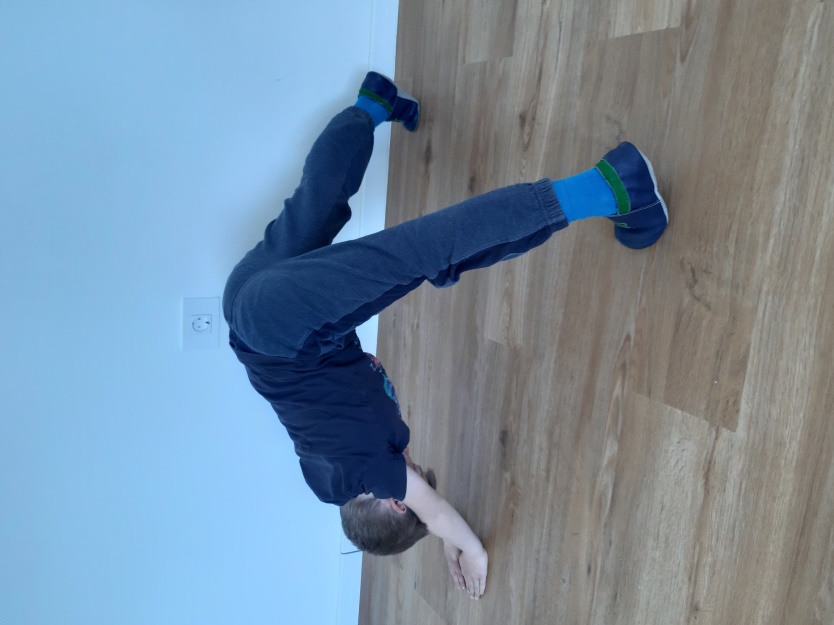 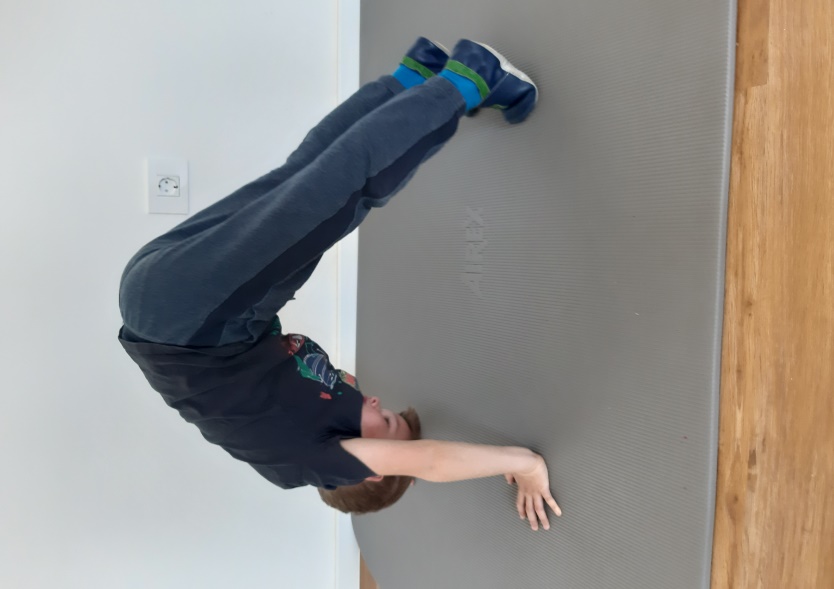 POČITEK, PIJAČA 

ULEZI SE NA UDOBNO MESTO, ZAPRI OČI IN ZA PAR MINUT PRISLUHNI GLASBI NA SPODNJI POVEZAVI. 

https://www.youtube.com/watch?v=3NycM9lYdRI
ŠPORTNOVZGOJNI KARTON PO DOMAČE
NA SVOJ NAČIN BOMO UTRDILI NEKAJ VSEBIN IZ ŠV KARTONA.
TAPING Z ROKO (20 SEKUND) Z LEVO IN DESNO
(LEVA/DESNA ROKA DRŽI, DESNA/LEVA PREPRIJEMA PREKO LEVE ROKE)
SKOK V DALJINO Z MESTA ČEZ PALICO (5 - 10x)
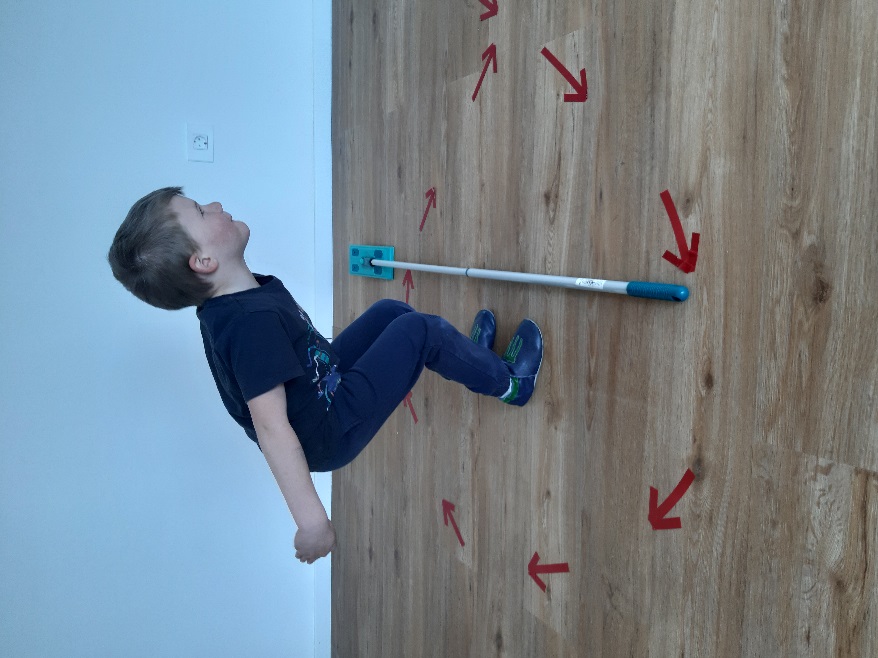 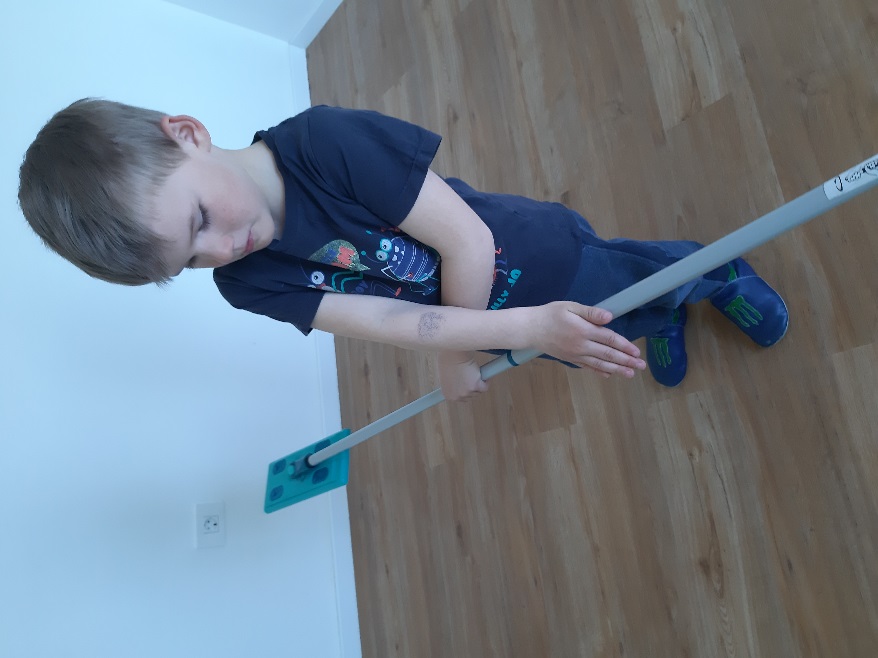 TAPING Z NOGO (20 SEKUND)







Z LEVO NOGO         Z DESNO NOGO
POLIGON NAZAJ
(ČEZ MIZO, POD METLO/PALICO)
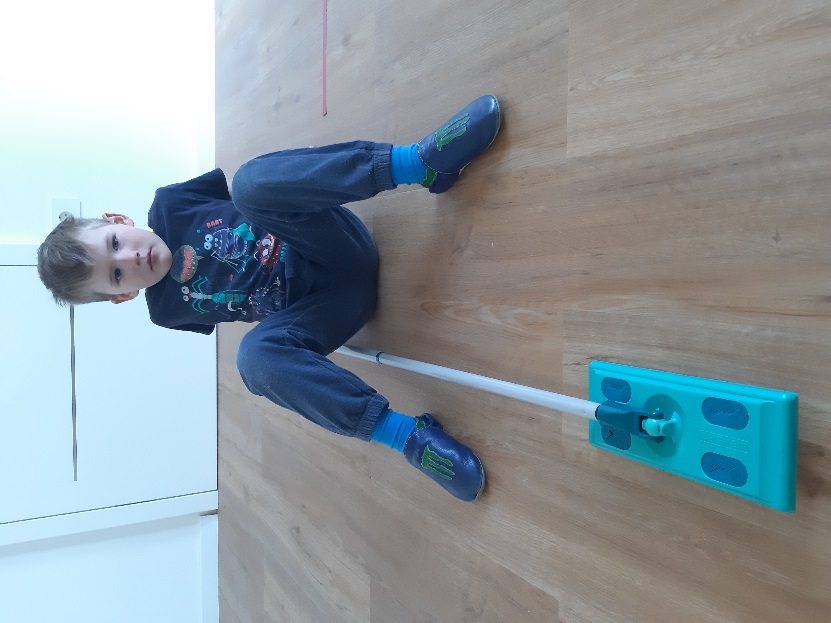 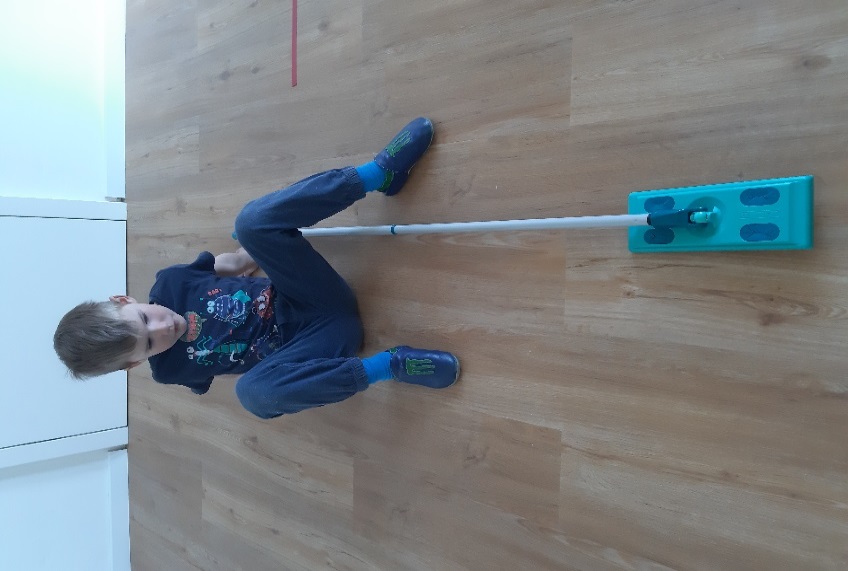 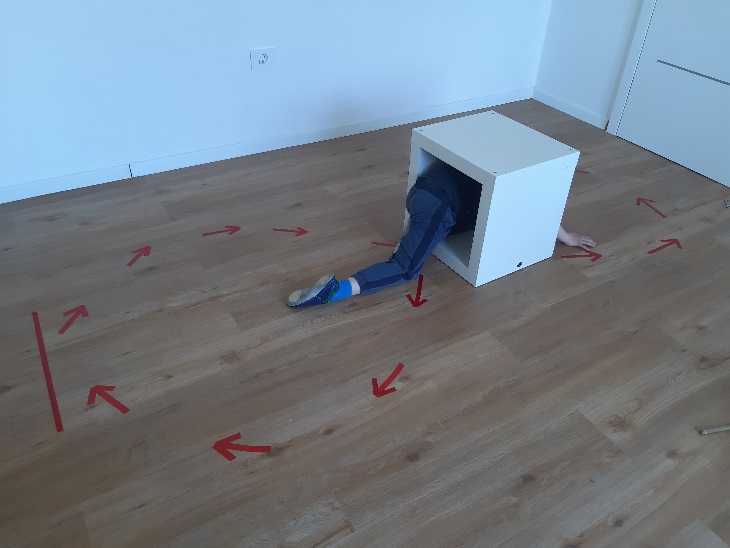 PREDKLON NA KLOPICI
(STRESI ROKE IN NOGE, 5x PONOVI)
DVIGANJE TRUPA S PALICO V ROKAH (VSAJ 20 PONOVITEV)
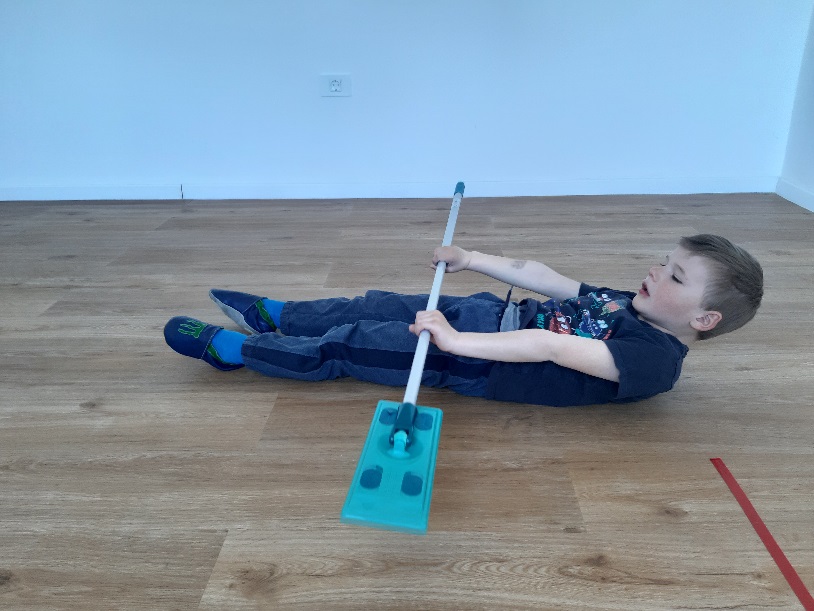 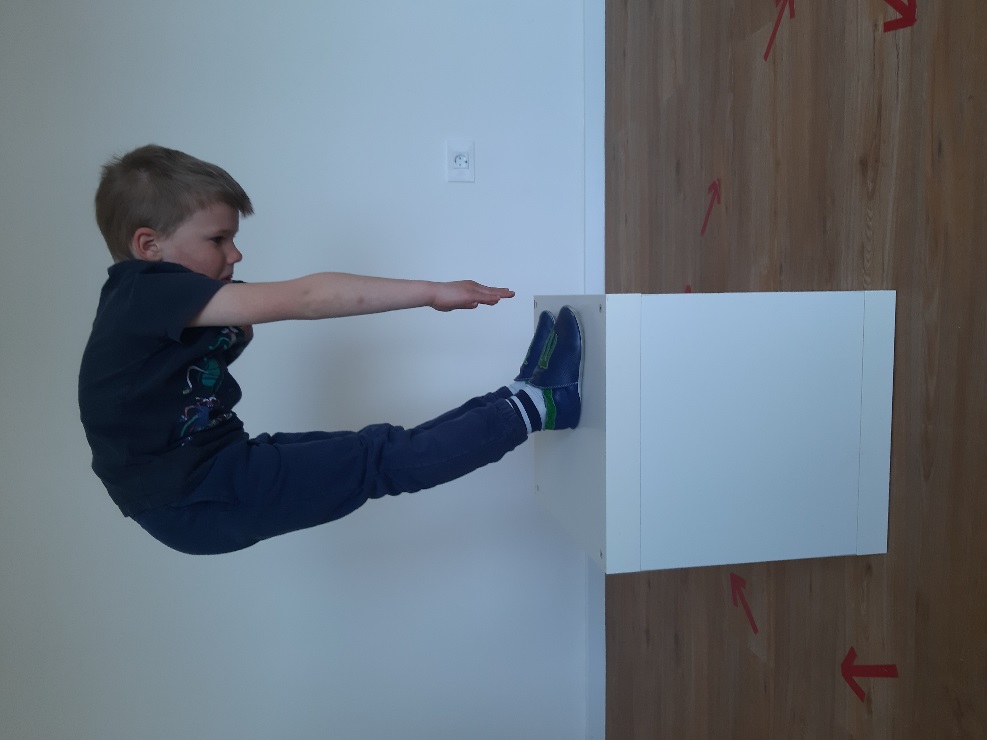 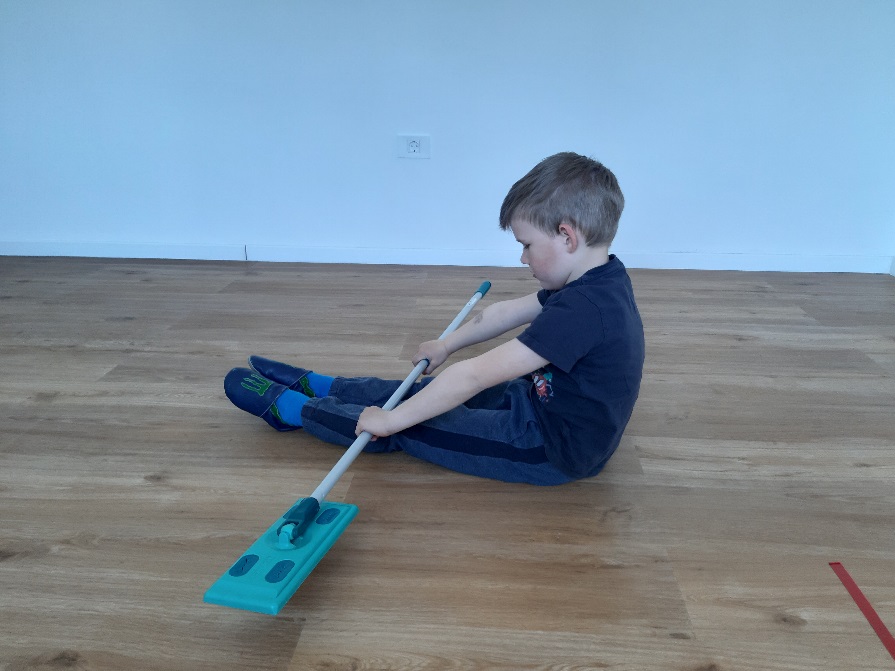 ZADEVANJE CILJA
POTREBUJEŠ PAR NOGAVIC, KI JE ZVIT V KLOBČIČ, KUHALNICO
 IN KOŠ ZA SMETI (ALI LONEC). VAJO IZVAJATE V OBLIKI OSMICE.
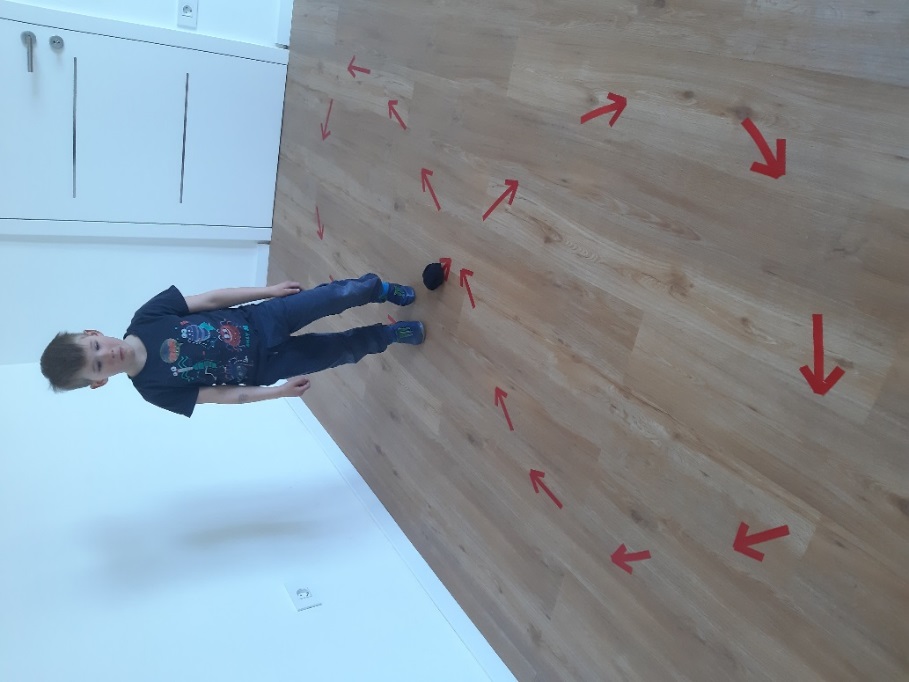 VODENJE NOGAVIC Z NOGO
KOTALJENJE NOGAVIC Z ROKO
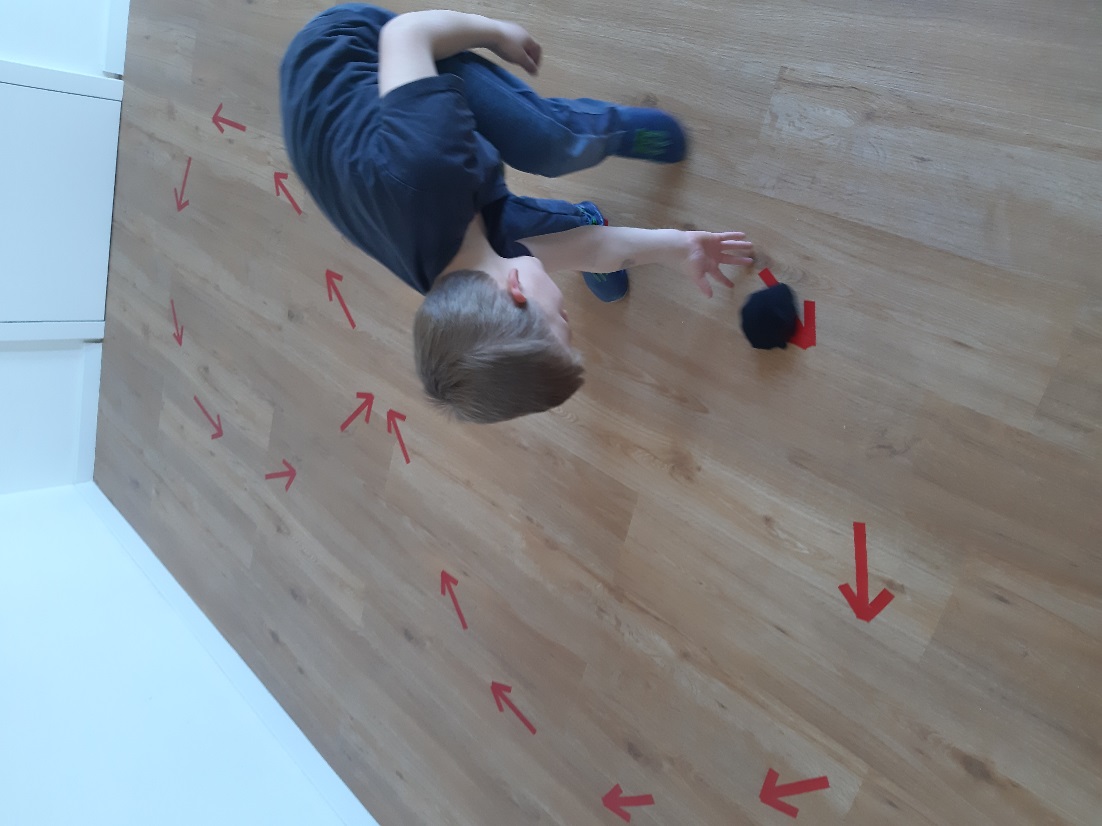 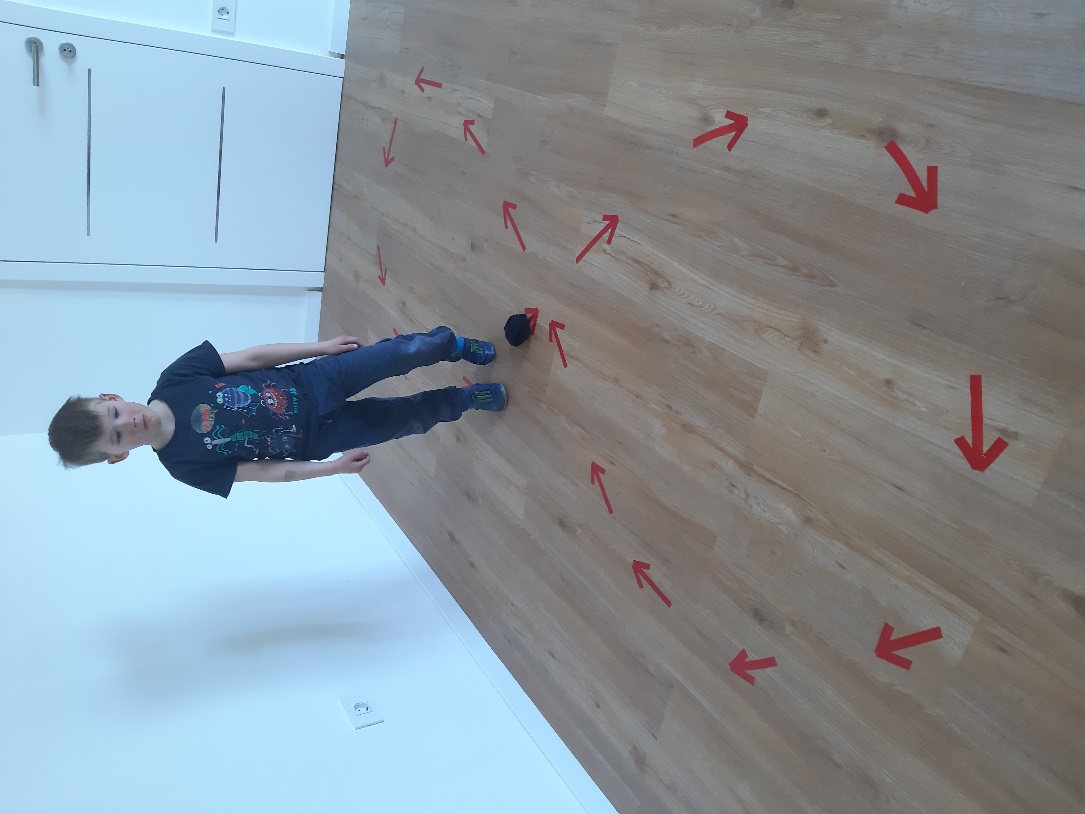 VODENJE NOGAVIC S KUHALNICO
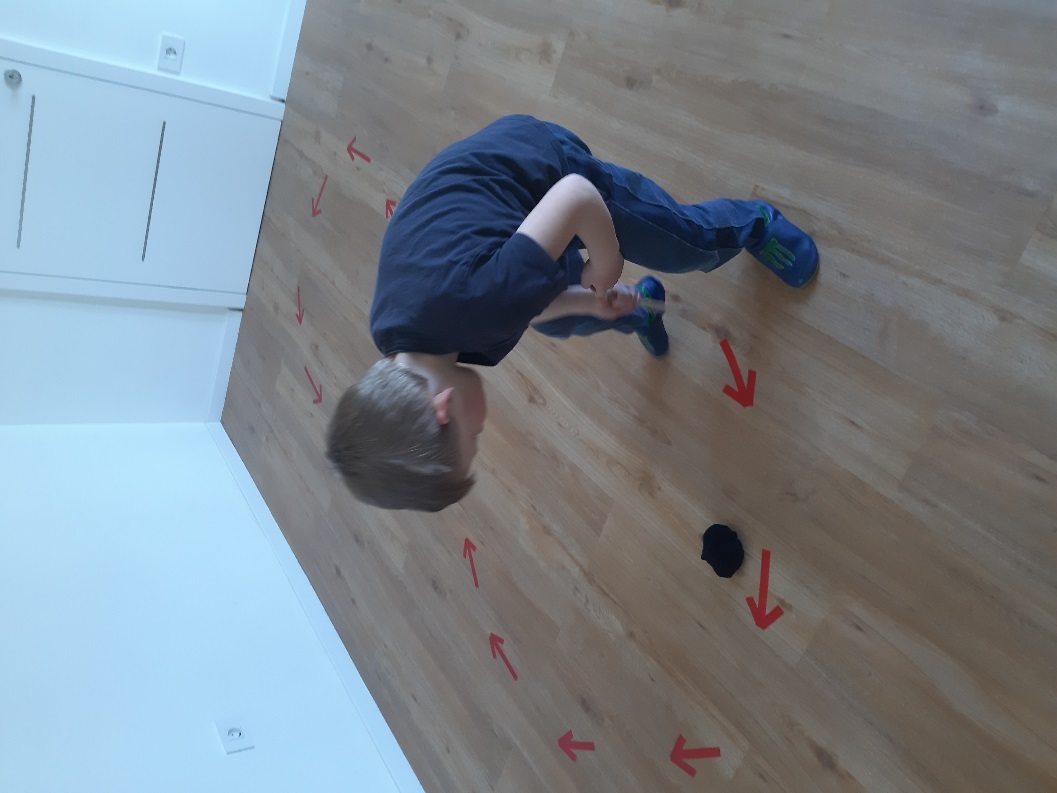 MET V CILJ 
KOŠ ZA SMETI/POSODO POSTAVI NA DOLOČENO RAZDALJO. IMAŠ 10 METOV, ŠTEJ ZADETE IN ZGREŠENE METE.
METANJE V CILJ S KUHALNICO
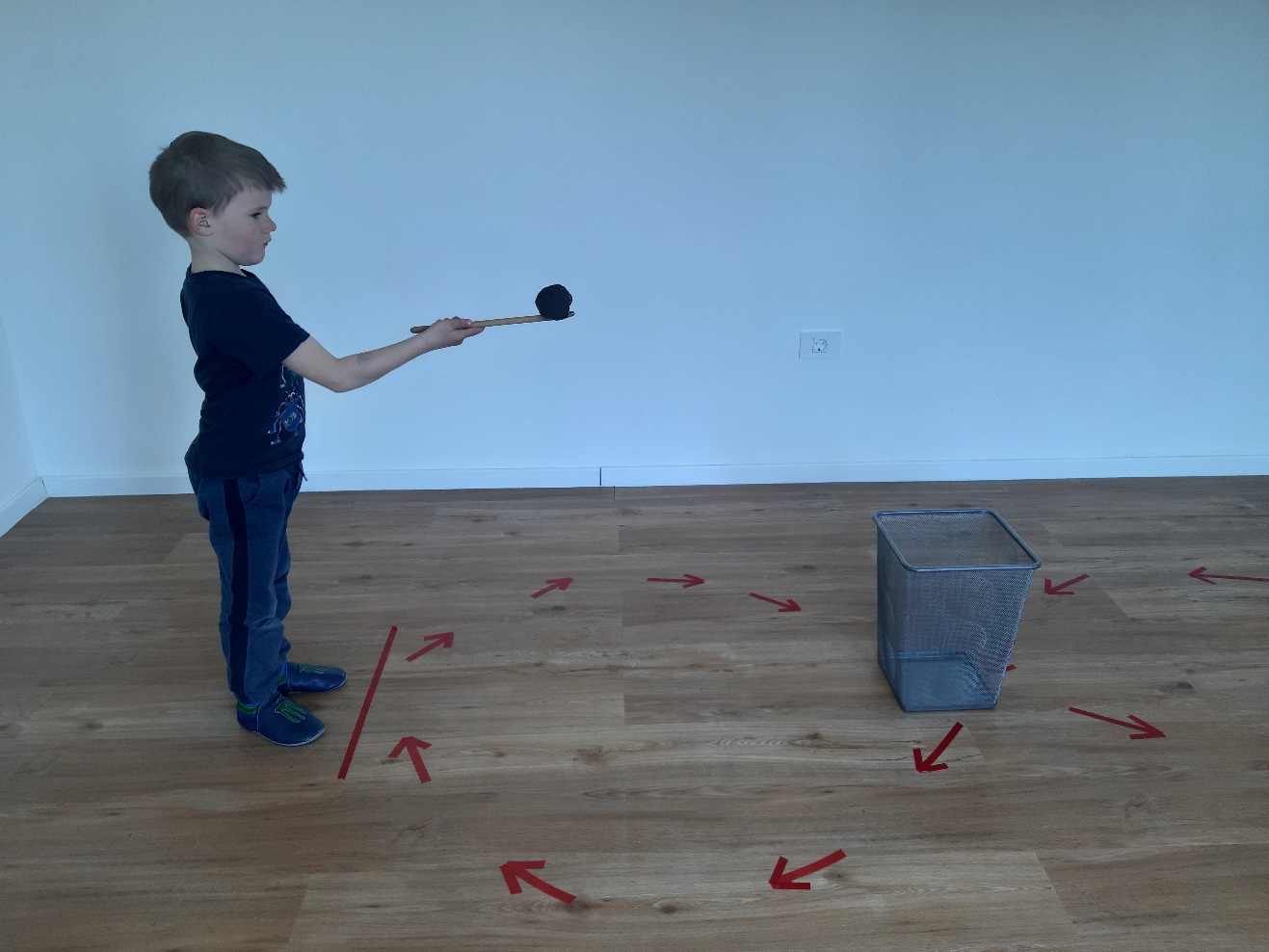 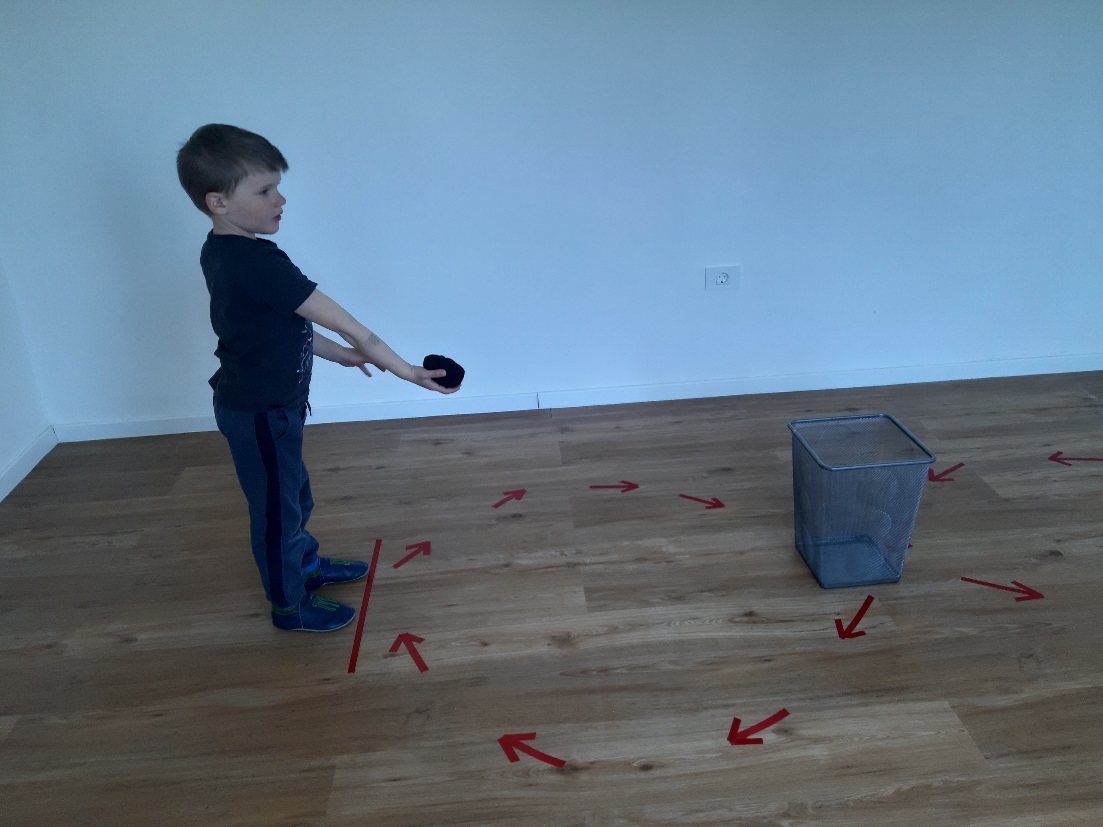 HVALA ZA VAŠO POZORNOST. ŠPORTNI DAN JE ZA NAMI. LEPO SMO SE IMELI, KAJNE?

NAJ SE ČUDOVIT DAN ŠE NADALJUJE … 